B cell mediated immunity
Peter Kelleher

Senior Lecturer, Imperial College London, Chelsea & Westminster campus
Learning objectives
Understand how B cell recognize and respond to antigen 

Outline the developmental and maturational  stages of B cells
 
List the immunoglobulin classes. Describe their functions and relate these to their individual structure.
 
Compare and contrast immune responses to T cell dependent and T cell independent immune responses
Antigen recognition by B cells
B cell receptor/surface immunoglobulin
BCR or  (surface immunoglobulin) consists of 2 identical heavy (H) and 2 identical light (L) chains

Each polypeptide contains a variable region (V) and a constant region (C)

There are 2 light chain subclasses:  Kappa and Lambda

There are 5 heavy  chains subclasses which define IgG, IgA, IgM, IgD and IgE isotypes
B cell receptor
The variable regions of both heavy and light chains contain hyper-variable areas which form the antigen binding domain.

Each immunoglobulin molecule  has 2 identical antigen binding sites.

Proteolysis of immunoglobulin gives rise to 2 different fragments

Fab: refers to antibody binding region of molecule

Fc region: Crystalline domain: function is  antigen independent but does vary with immunogloblin isotype
B cell development occurs in bone  marrow
B cell development occurs in bone marrow and is independent of antigen.

Heavy chain gene rearrangement occurs first followed by light chain gene rearrangement.

One functional heavy and light chain rearrangement have occurred on one allele identical gene re-arrangement are silenced on second B cell allele (allelic exclusion).

Immature B cell express surface IgM.

Antigen naïve B cells express IgM and IgD and exit bone marrow into the blood stream.
VH		VK		VL

V segments		51		40		30
D segments		27		--		--
J segments		6		5		4
Chromosome 	14q32.3	2p11-12	22q11.2
Human immunoglobulin gene loci
B cell gene rearrangement follows same principles of T cell gene rearrangement
V region encoded by 2-3 different genes.

C regions encoded by a single gene.

Receptor diversity generated by
Combination of different genes
Random insertion of extra nucleotides at junction between gene segments
 baseline somatic mutation
 combinatorial association between different light and heavy chains

Potential antibody repertoire is 1016
 different immunoglobulins.
B cells recognize conformational epitopes on external surface of proteins/carbohydrates
B cell receptor complex
CD79a
CD79b
Activating co-receptors
CD21 CD19 CD81
B cell receptor complex includes the signal transduction membrane proteins Ig (CD79) and Ig (CD79b).

B cell also express co-receptors can alter threshold for activation after binding by antigen.

C19 CD21 CD81 complex enhance B cell activation: ligand C3d. 
	
CD22 and FcRIIB inhibit B cell activation (ligands CD45 an IgG respectively).
BCR
B CELL
Inhibitory receptors
CD22 and FcRIIB
T cell dependent antibody responses
Somatic hypermutation and affinity maturation for T cell dependent antigens takes place in germinal centre of lymph nodes.
  
Exposure to antigen results in isotype class switching: from IgM to IgG, IgA, IgE.

B cell which successfully exit germinal centre  differentiate into either memory B cells or end stage B cells (plasma cells) which secrete secrete immunoglobulin. 

Plasma cells home to the bone marrow niches to continue antibody production and secretion.
Somatic hypermutation (SHM) and affinity maturation
SHM: increase in the baseline mutation rate of antibody binding domains of heavy and light chain.

Under the control of a number of enzymes; best recognized  protein are an RNA editing enzyme called Activation induced cytidine deaminase (AID) and  DNA uracil glycosylase. 

 Somatic mutation 
diversification of B cell receptor repertoire
increases affinity of antibody for antigen (affinity maturation) and B cell survival 
reduced or loss of affinity B cell death

Germinal centre is therefore is a site of an intense evolutionary pressure  for selection of ‘fittest’ antibody-antigen recognition immune complex.
Follicular CD4 T cells promote B cell isotype switching in LN germinal centres
CD4 follicular T cell
Transcription factor Bcl-6
Cytokine profile IL21, IL-4 and IFN-

Binding to CXCL13 to CXCR5 on CD4 follicular cell directs T lymphocyte to germinal centre in lymph node. 

B cell present peptide MHC complex to CD4 follicular T cells which then promotes isotype switching by cell-cell contact and cytokine secretion.
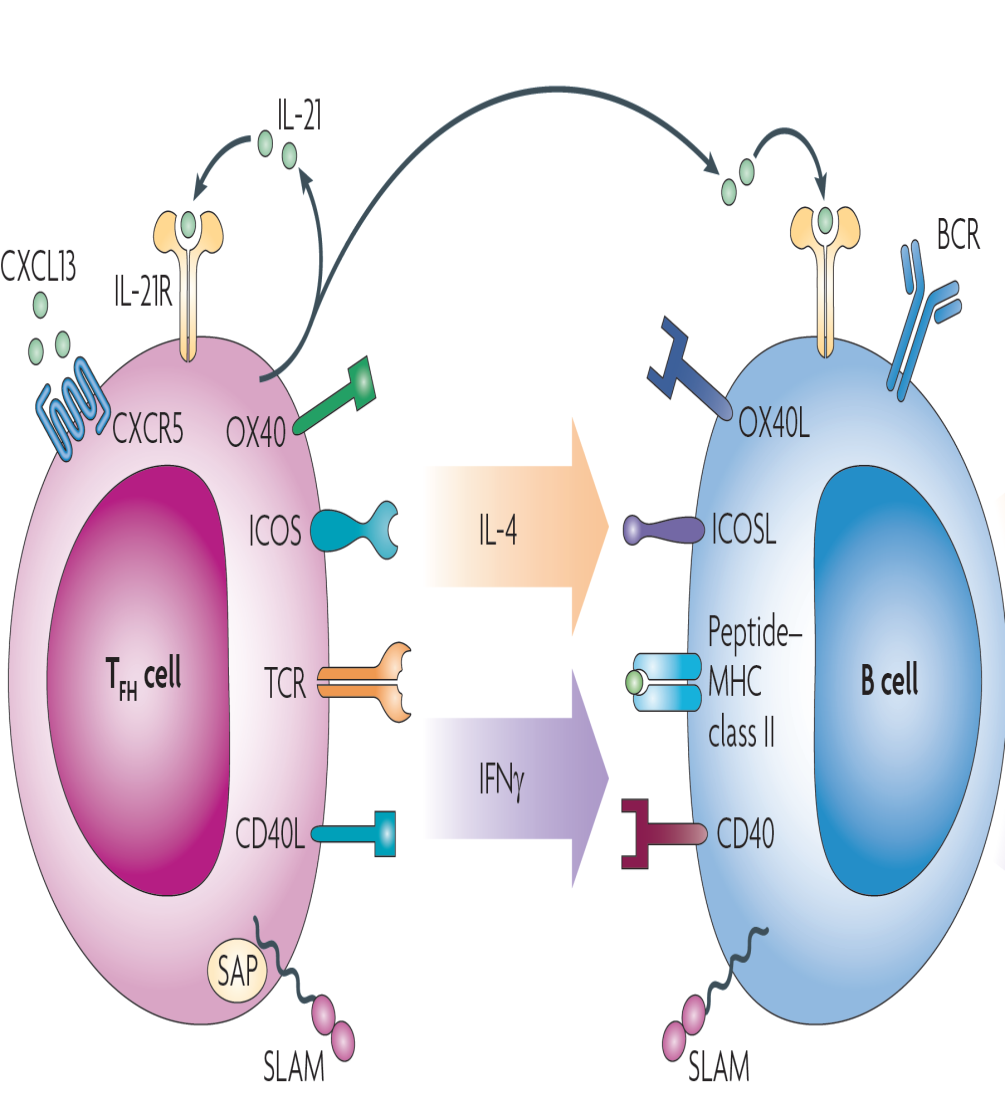 Follicular dendritic cells (FDC): antigen depot in lymph node germinal centre which promote  survival of high affinity B cells
Branched morphology: MHC class II negative

Express FcR and  complement receptors.

Hold antigen (in the form of immune complexes) for long periods of time (years).

Responsible for maintenance of B cell memory.
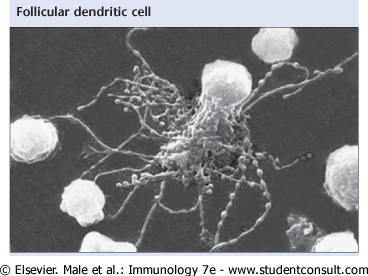 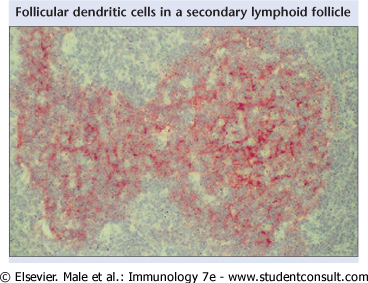 Germinal centre reaction
T cell proximal dark zone
Contains centroblasts (red circles)
Site of B cell proliferation
Site of SHM and isotype class switching 

Distal T cell light zone 
Contains centrocytes (green circles)
Antigen specific follicular CD4 T cells
Antigen laden FDC (yellow stars)
Site of positive/negative B cells
GERMINAL CENTRE
Dark zone
CD4 TFH
Light zone
Overview of GC reaction
After positive selection by FDC and additional help by CD4 FH cells B cells can either re-enter dark zone or exit GC as plasma cells or GC memory B cells
Antigen experienced
 B  cells enter
 the dark  zone
Isotype switching
Switching moves the re-arranged heavy chain IgM VDJ exon into a position immediately upstream of and alternative heavy chain exon (IgG, IgA, IgE).

This reaction is promoted by AID and DNA glycoslyase enzymes .

Isotype switching involved T and B cell contact (CD40L on T cell binds to CD40 on B cells) and secretion of cytokines by T cells.
 
IL-10, IFN- IL-21	IgG switch
IL-4 & IL-13	IgE  switch
TGF-, IL-5	IgA switch
VDJ
IgM
VDJ
IgG
VDJ
IgA
VDJ
IgE
T cell independent antibody responses
T cell independent antigen immune responses occurs in marginal zone of spleen and at mucosal surfaces and produce low affinity IgM and class switched IgG and IgA within 24 hours of antigen exposure (innate effector B cells).

B cell activation is triggered by
Cross linking and clustering of BCR by polymeric  antigens  (repeating structures) such as carbohydrate structures
Antigen recognition by BCR and co-stimulation by TLR ligands  or CD40L related TNF family members proteins (APRIL and BAFF) which are secreted by antigen presenting cells

Lack of T  cell means that somatic mutation does not occur and immune memory is limited. 

Vaccination with carbohydrate antigens  does not usually offer live long immunity.
Structure and function of Immunoglobulin
Functions of Antibodies
Fab  region function

Recognition of conformational  epitopes on proteins, peptides, carbohydrates

Neutralising of pathogens and toxins

Fc region function

Activation of complement

Clearance of Immune complexes, particulates, apoptotic via reticulo-endothelial system

Elimination of antibody coated pathogens

Transport and delivery of immunoglobulin to different body compartments 

Regulation of immune responses
Structure and function of IgM
Pentameric structure with J chain

Low affinity for to individual antigen binding sites: capacity to bind multiple antigen binding sites promote increase the strength of the interaction (affinity) to a multivalent antigen.

This increase in functional affinity is known as avidity.

Function
Primary immune response
Complement fixation

Useful index of recent exposure to immunogen or pathogen.
Structure and function of IgG
IgG predominant isotype in body tissues:

4 main subclasses in serum:
IgG1, IgG2, IgG3 IgG4 
different  functional capacity

Function of IgG include
Opsonisation
Phagocytosis
Complement fixation
ADCC
Neutralisation of toxins and viruses

Placental transport to fetus.
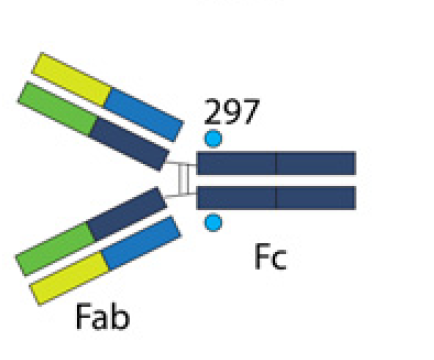 IgG FcR structure
A single N-linked glycosylation site exists at the amino acid 297 in the heavy chain of all IgG subclasses.

This glycan is essential for all inflammatory activities of IgG antibodies as it keep heavy chain in an open conformation need for  FcR binding.

Glycan composition varies considerable in healthy adults .

Addition of specific sugars (fucose, sialic acid) may reduce affinity of IgG Fc for FcR.
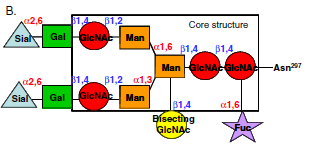 Structure of IgA
IgA is the main immunoglobulin at mucosal surfaces.

Mucosal IgA is a dimer: contains
J chain (binds to an antibody transporter expressed by epithelial cells which allows IgA to translocate to the luminal surface. 

J chain is essential for formation of IgA dimers. 

Secretory component which protects IgA from proteolytic cleavage and  anchors this immunoglobulin to mucus lining the epithelium. 

There 2 IgA subclasses in humans IgA1 in serum and  IgA2 at  mucosal surfaces.
Function of IgA
Low affinity IgA excludes commensals from mucosal surfaces by 

Anchoring bacteria to mucus

Masking bacterial protein involved in epithelial attachment 

This immune response does not generate inflammatory product

High affinity IgA

Neutralizes microbial toxins and invasive pathogens (prevents bacterial replication and toxin mediated damage)

Helps neutrophils at mucosal surfaces to eliminate bacteria/viruses

Promote uptake of antigen by intestinal DC

Absent IgA deficiency is the commonest human immune deficiency.
Structure and function of IgE
Free IgE is present at very low concentration in serum.

Most IgE attached to high affinity receptor on mast cells, basophils, eosinophils and DC.

IgE also binds to low affinity receptor on above cells as well as B cells, NK cells and platelets.

IgE function
Protection against helminth parasite infection.

Cross linking of IgE bound to high affinity  by antigen leads to exocytosis of mast cell, basophil, eosinophil content.

Associated with immediate hypersensitivity (allergic reactions).
Structure and function of IgD
IgD found at very low levels in serum.

Role in host immunity to bacterial infection in the upper airways. 

Cross linking of IgD on basophils induces 
secretion of B cell activating cytokines such as IL-4 and IL-13
Release of antimicrobial peptides
Clinical implications of failure in B cell development or maturation
Loss of IgG and IgA antibodies results in sino-pulmonary infection.

Synthesis of IgE to aero-allergens (grass and trees pollens, cat and dog dander) associated with allergic diseases (asthma, hayfever, eczema).

Production of IgG to self nuclear proteins found in SLE.

B cell cancers
Marginal zone		MALT lymphoma	
Germinal centre 		Burkitt’s lymphoma
 Plasma cell		Multiple myeloma
B cell effector function: Fc receptors
Fc receptors (FcR)
Specific molecules with which cells recognize CH2, CH3 domains of immunoglobulins. 

Three main types





Classical FcR bind IgM, IgG, IgA, IgE, and IgD 

MHC-I:   FcRn binds to IgG (transport across placenta)

C-type lectin bind carbohydrate  residues on IgG Fc 

Cross linking of Fc receptors essential for biological activity which varies with different Ig isotypes

FcR can switch on  the immune system  or turn it off
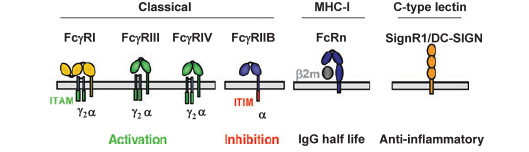 Function of FcR
Antibody Fc region provides the mechanistic link between antigen specific V-domain and the 4 main antigen non specific activity.

Activation of complement

Elimination of  antibody coated pathogens

Transport and delivery of immunoglobulin to different body compartments 

Regulation of immune responses
Activation of complement
Y
C1q can bind to  immune complexes containing the Fc chain of IgM and IgG 

Cross linking of C1Q globular heads by antibody-antigen immune complexes  activates C1r and C1s 

Activated C1r and C1s trigger classical complement  cascade  which leads

 to deposition of C3b on surface of antigen 

generation  of pro-inflammatory C5a and C3a fragments

Formation of MAC and lysis of target cell
Y
Y
C1s
C1r
Activation of classical 
complement cascade
Elimination of  antibody coated pathogens
There are 3 main mechanisms to eliminate antibody coated pathogens

Bacteria/Viruses			Phagocytosis

Virus/Bacteria /Helminths	ADCC

Helminths				Mast cell degranulation
Phagocytosis: Fc IgG and IgA
Pathogen is coated with complement
	and IgG/IgA

Binding of IgG to FcR and complement
	to CR1 results in phagocytosis

Fusion of phagosome with lysosome

Destruction of microbial products by
	reactive oxygen species and proteases

Release of degraded microbial products
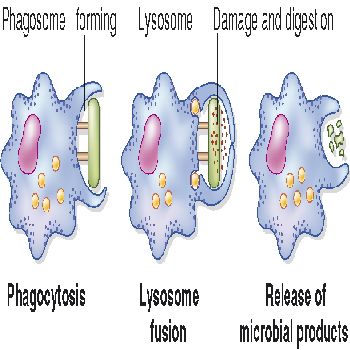 Antibody dependent cytotoxicity (ADCC)
Antibody binds antigen on surface of target cell

FcR (IgG/IgA) recognize bound antibody

Cross linking of Fc receptors promotes release of cytotoxic enzymes (perforin, ECP) and  pro-inflammatory cytokines (TNF-)

 Target cell dies by apoptosis /necrosis
Mast cell/basophil degranulation
High affinity FcR1 can bind IgE directly

Cross linking of bound IgE by antigen results in
Release of pre-formed inflammatory mediators from granules (histamine)

Release and synthesis of  lipid mediators (leukotrienes, prostaglandins)

Synthesis of  pro-inflammatory cytokines

 Mast cell degranulation leads to 
Recruitment of soluble proteins and inflammatory cells to site of infection

Increase in rate of lymphatic flow back to regional lymph nodes

Smooth muscle contraction in lungs and gut (may help to expel pathogens)
Neonatal Fc receptor (FcRn)

Transport of IgG into different tissues and regulation of IgG levels
FcRn: trans-placental transport of IgG
FcRn consists of MHC Class like alpha chain bound to 2 microglobulin

The MHC class like heavy chain of FcRn binds to CH2-CH3 to IgG Fc domain

Binding only of neonatal Fc receptor to IgG constant domain only occurs at acidic PH

FcRn allows transport of maternal IgG to the fetus

Albumin is another ligand for FcRn
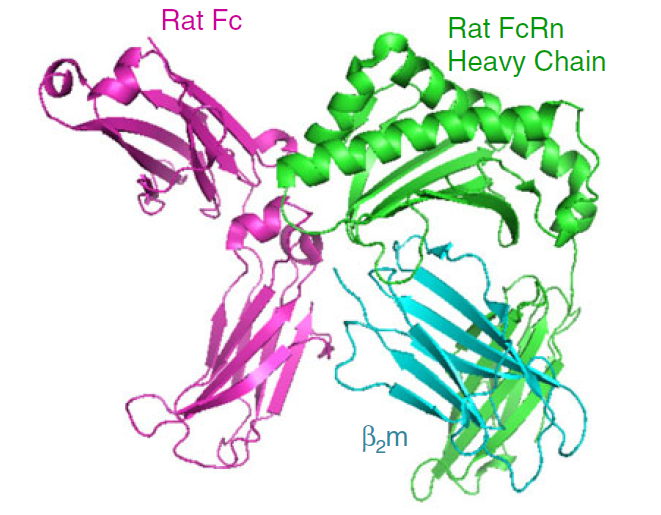 FcRn:regulation of IgG levels
IgG binds to FcRn in acidic environment of endosomes

Protected from destruction in lysosomes

Recycles to cell surface and released at neutral pH

Saturable FcRn: once IgG levels exceed a  threshold it is degraded by lysososmes
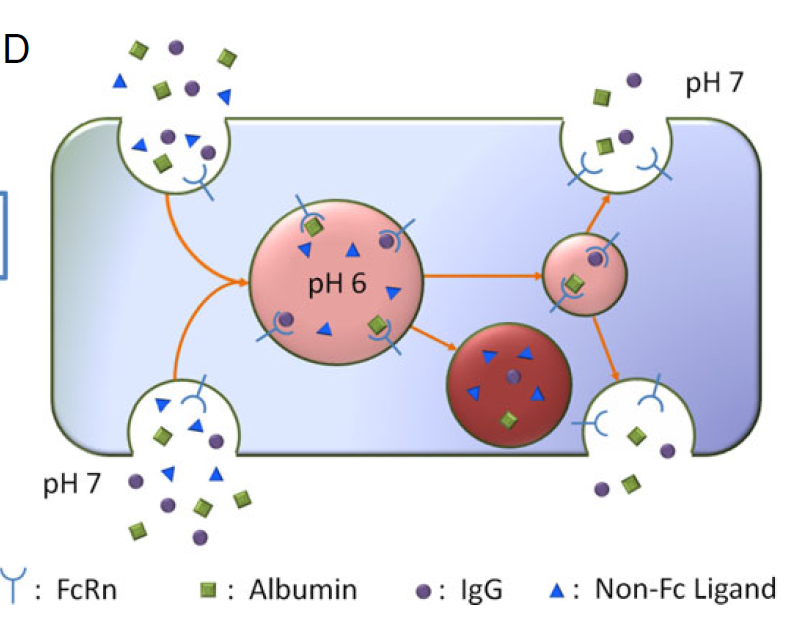 Regulation of immune responses FcRIIB  receptor
FcRIIB and B cells
Late peripheral B cell tolerance checkpoint

Follicular exclusion of low affinity auto-reactive B cells

Inhibition of activation and expansion of high affinity auto-reactive B cells

Promotes  competitive dislocation in bone marrow plasma cell niches by triggering apoptosis of plasma cell generated during previous immune responses
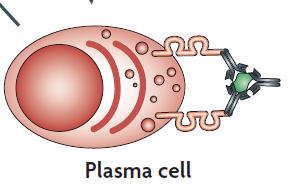 FcRIIB and innate immunity
Switches off ADCC and pro-inflammatory cytokine secretion 

Outcome of IR depends on balance between activation and inhibitory receptors

Ratio of  affinity for activation v inhibition shows good predictive value for action of IgG subclass
RED = Inhibitory FcRIIB receptor

GREEN = Activating FcRIIA receptors
Anti-inflammatory activity of FcR
Anti-inflammatory activity of serum IgG and replacement IgG therapy dependent on sialylated IgG Fc glycans


Sialylated IgG Fc glycans are believed to induce expression of FcR11B on splenic DC in humans


The receptor for sialylated IgG Fc glycans on DC is the lectin DC-SIGN
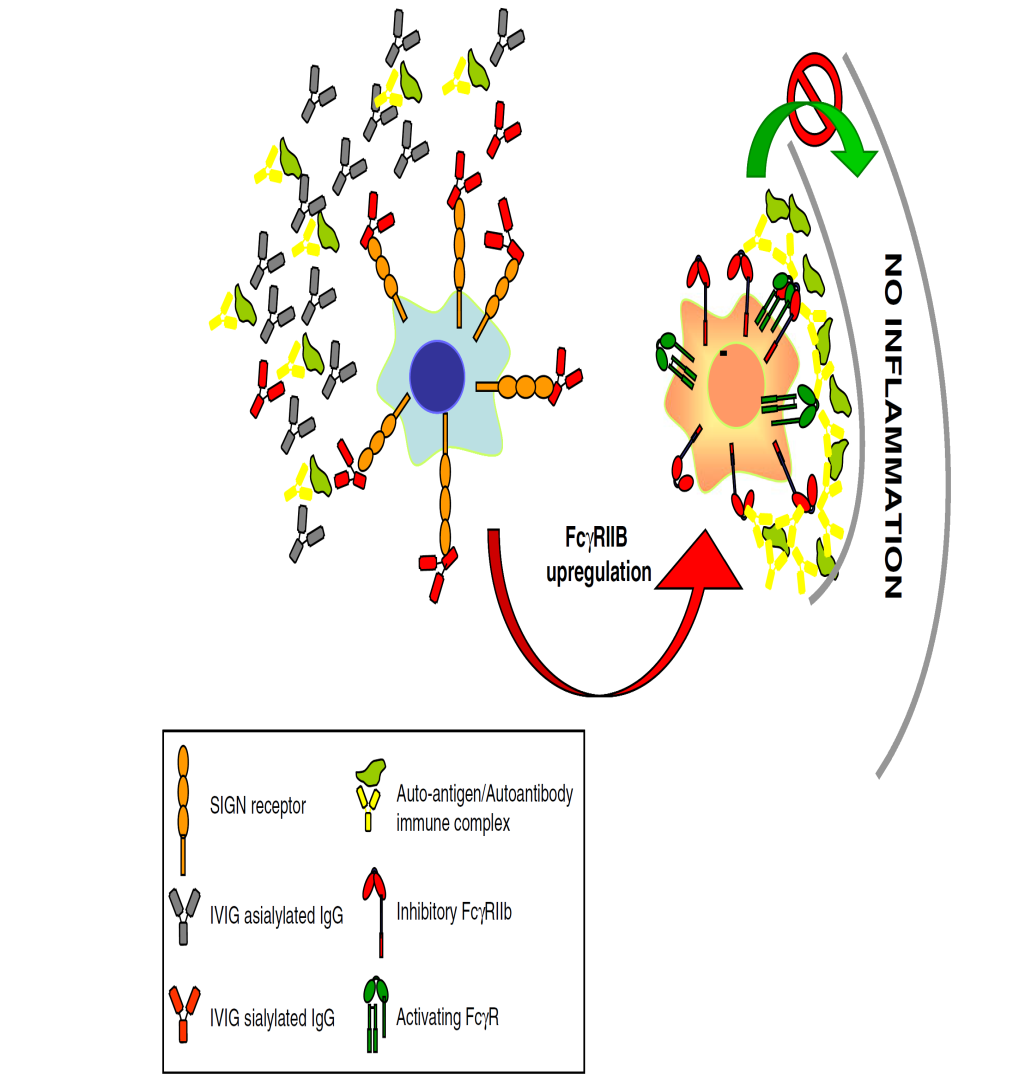 FcR and medicine
Promotor polymorphism and allele variants in FcRIIB are associated with SLE (loss of inhibitory activity)

Cross linking of bound IgE/FcR1 complexes by allergens crucial contributor to asthma, hayfever, food allergy

Sialylated fraction of IgG (1-3% of total) may underlie anti-inflammatory activity of IgG therapy in different autoimmune diseases (ITP, CIDP, Kawasaki disease) 

ADCC important mechanism of action for monoclonal antibody based cancer and autoimmune therapies
Learning points
Antigen independent B cell maturation and development occurs in the bone marrow.

After encounter with antigen B cell undergo further maturation
Fab 	somatic hypermutation to increase antibody binding affinity 
Fc	isotype switching for flexiblity in immune function 


Antibodies play a key in recognition of extracellular and elimination of pathogens.

T cell dependent antibody responses  results in long term immune memory
SBA
Select the best option
	
Immunoglobulin structure and function 

A. B cell receptor consists of 1 heavy chain and 2 identical light chains.

B. IgM is a pentameric structure

C.  Ligation of IgE Fc receptor promote phagocytosis

D. IgG is a dimer present at mucosal surfaces

E. IgD is the main circulating immunoglobulin
Correct answer: Option B